ARTCademy
“Arts and Crafts Academy”
Nuevos requisitos Protección Datos + Propiedad Intelectual y Registro marca
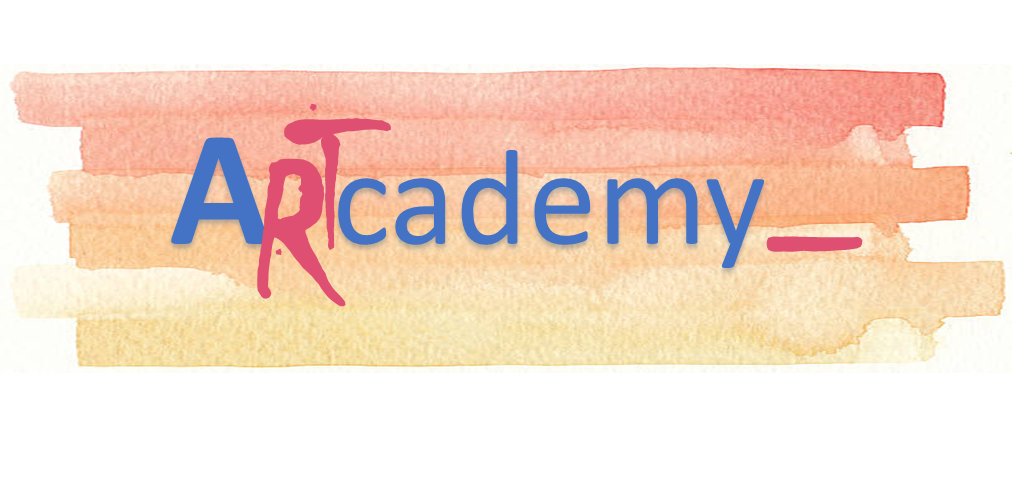 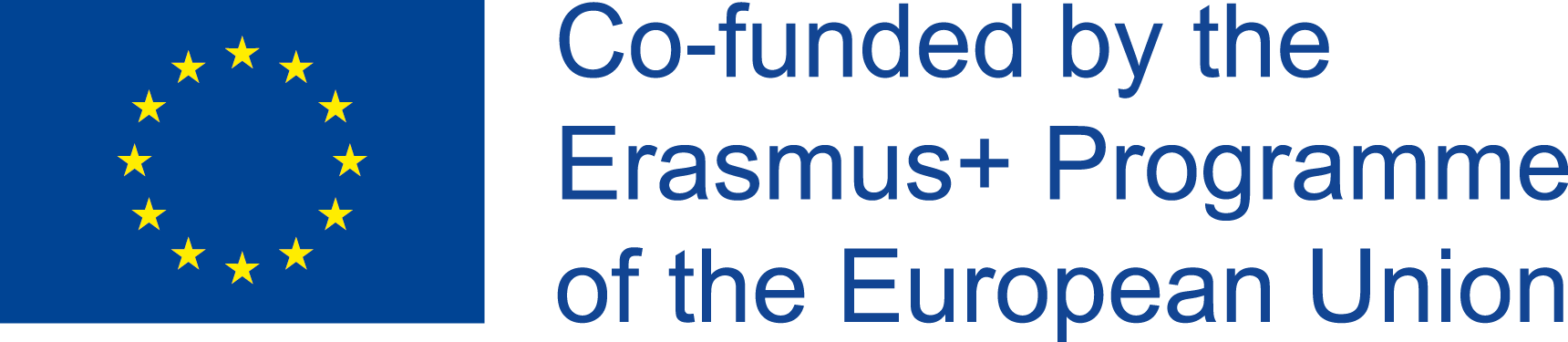 Módulo 1. PROTECCIÓN DE DATOS
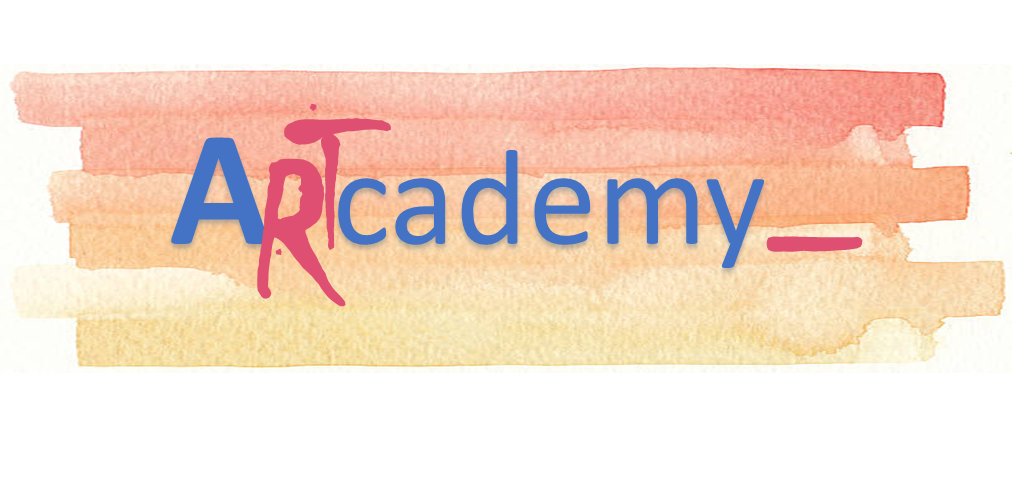 This Project has been funded with support from the European Commission. This publication reflects the views only of the author, and the Commission cannot be held responsible for any use which may be made of the information contained therein.
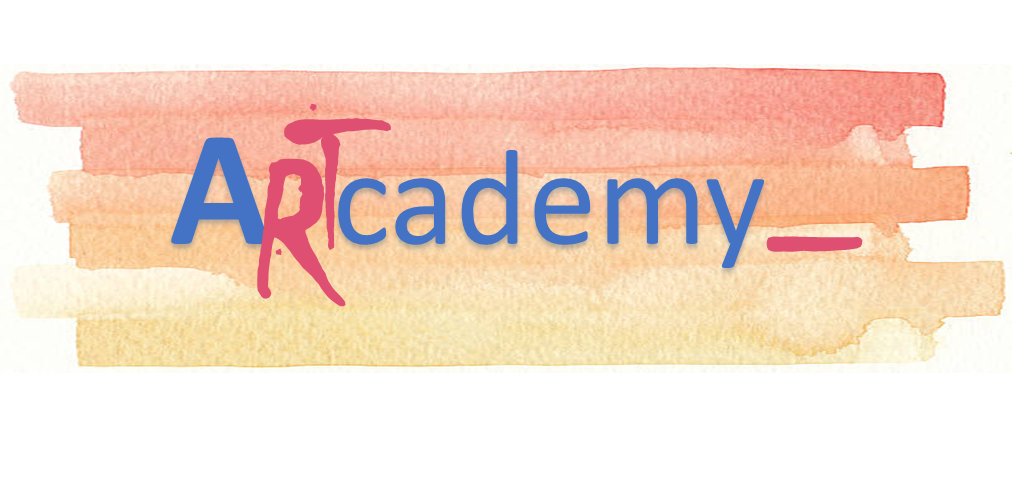 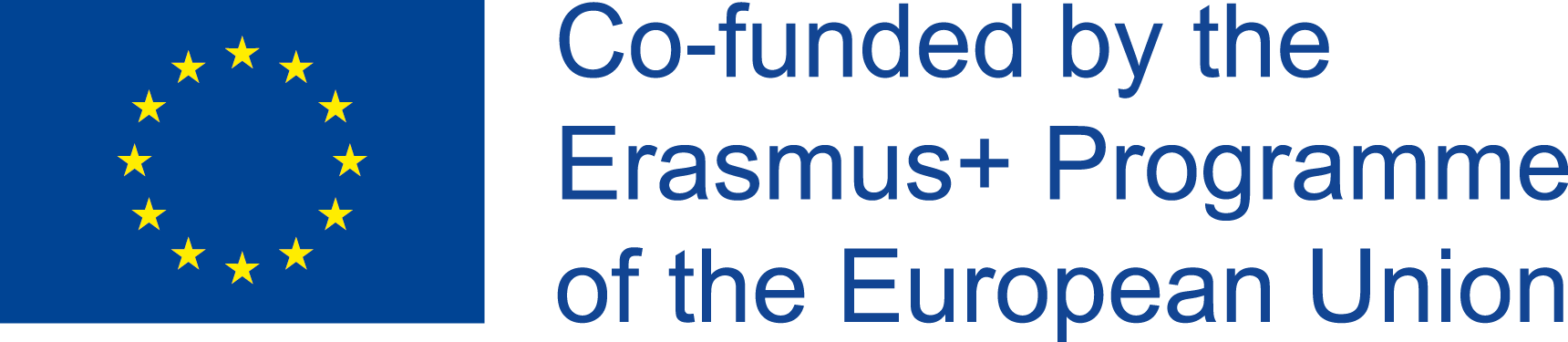 UNIDAD 1. Aplicación de la normativa de Protección de datos
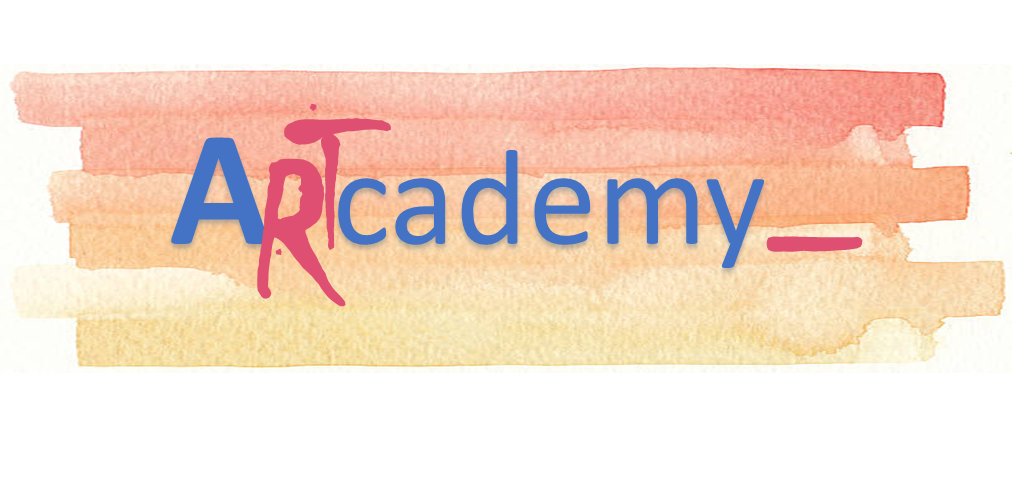 This Project has been funded with support from the European Commission. This publication reflects the views only of the author, and the Commission cannot be held responsible for any use which may be made of the information contained therein.
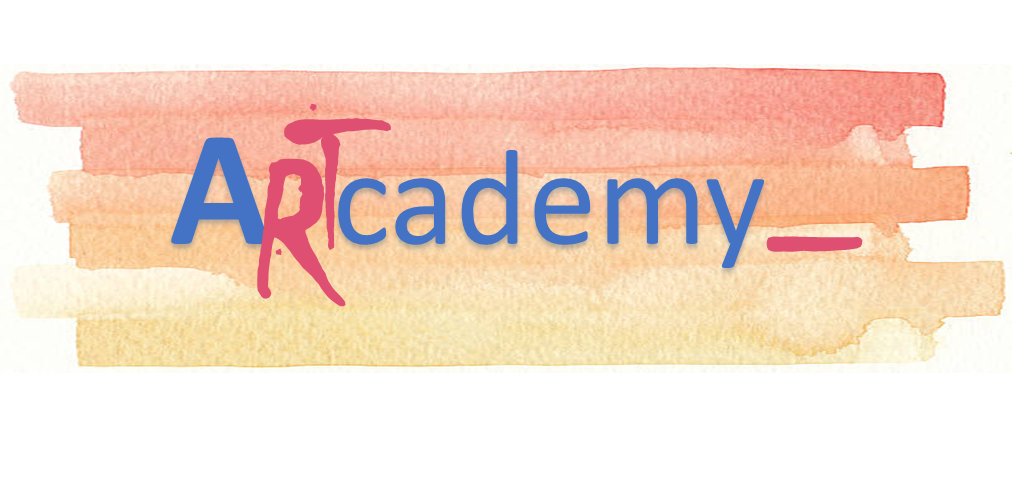 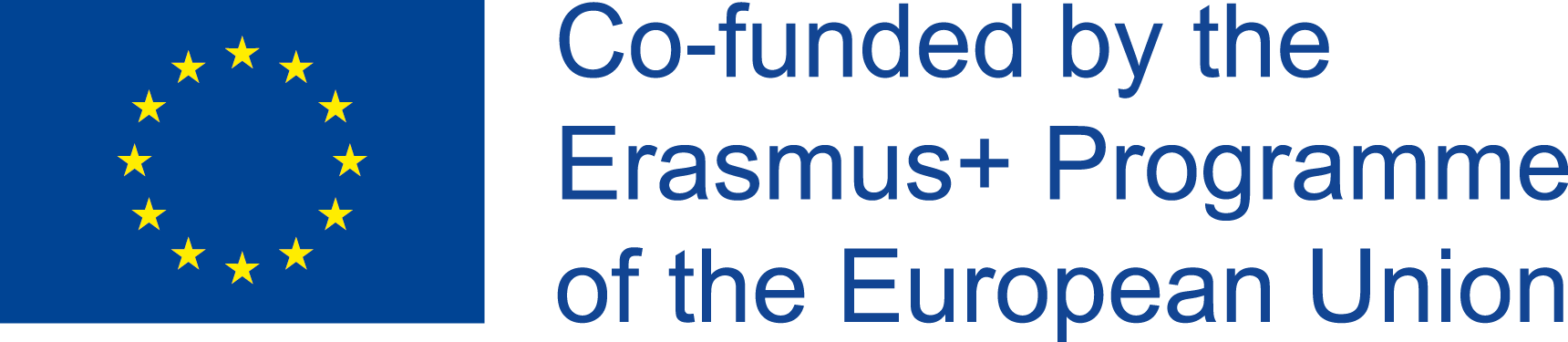 Unidad 1. APLICACIÓN DE LA NORMATIVA PROTECCION DATOS
Aplicación de la normativa de Protección de datos
El RGPD se aplica en los casos siguientes:
Su empresa o entidad trata datos personales como parte de las actividades de una de sus sucursales establecidas en la Unión Europea (UE), independientemente del lugar donde sean tratados los datos, o
Su empresa está establecida fuera de la UE y ofrece productos o servicios (de pago o gratuitos) u observa el comportamiento de las personas en la UE.
Si su empresa es una pequeña o mediana empresa (pyme) que trata datos personales según lo descrito arriba debe cumplir el Reglamento. Sin embargo, si el tratamiento de datos personales no constituye la parte principal de su negocio y su actividad no entraña riesgos para las personas, no estará sujeto a algunas obligaciones del RGPD como el nombramiento de un delegado de PD. Cabe señalar que las «actividades principales» deben incluir actividades en las que el tratamiento de datos forme una parte indisociable de la actividad del responsable o encargado del tratamiento.
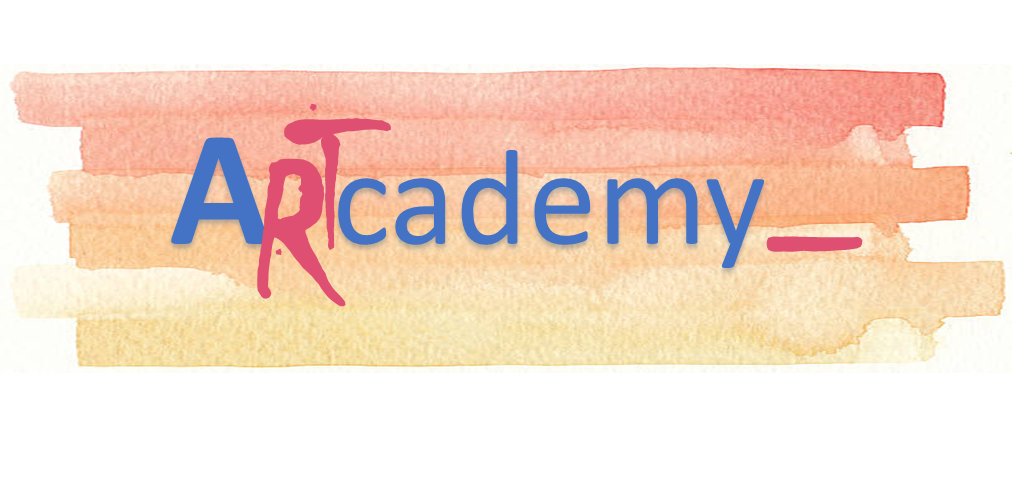 This Project has been funded with support from the European Commission. This publication reflects the views only of the author, and the Commission cannot be held responsible for any use which may be made of the information contained therein.
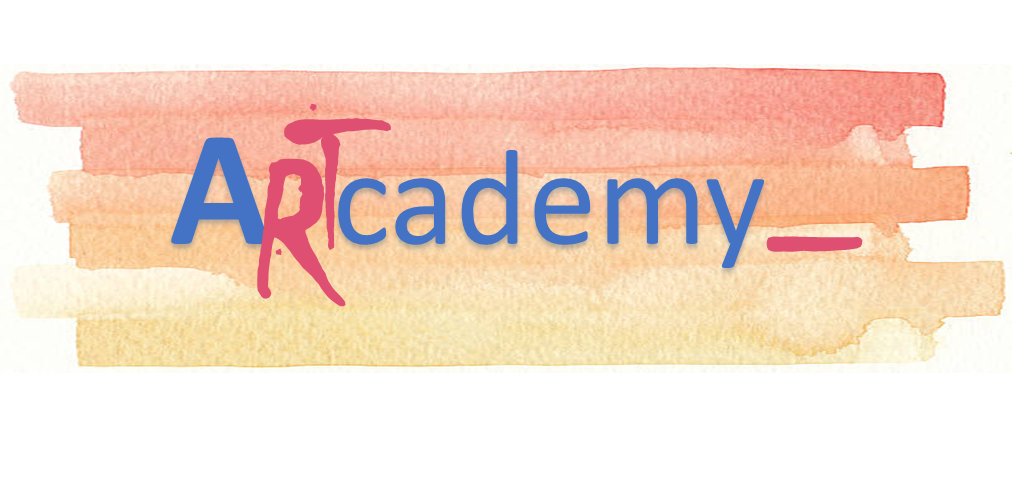 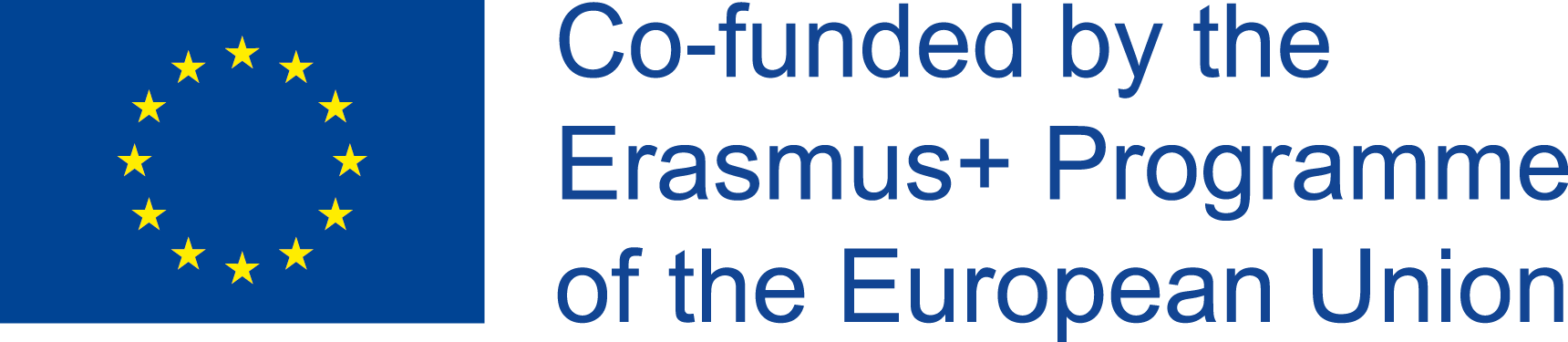 UNIDAD 2. PROPIEDAD INTELECTUAL
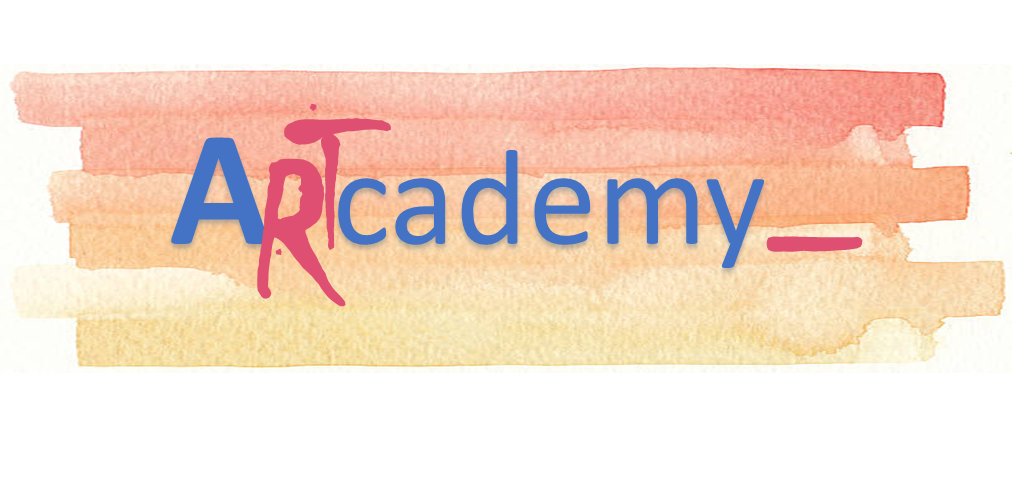 This Project has been funded with support from the European Commission. This publication reflects the views only of the author, and the Commission cannot be held responsible for any use which may be made of the information contained therein.
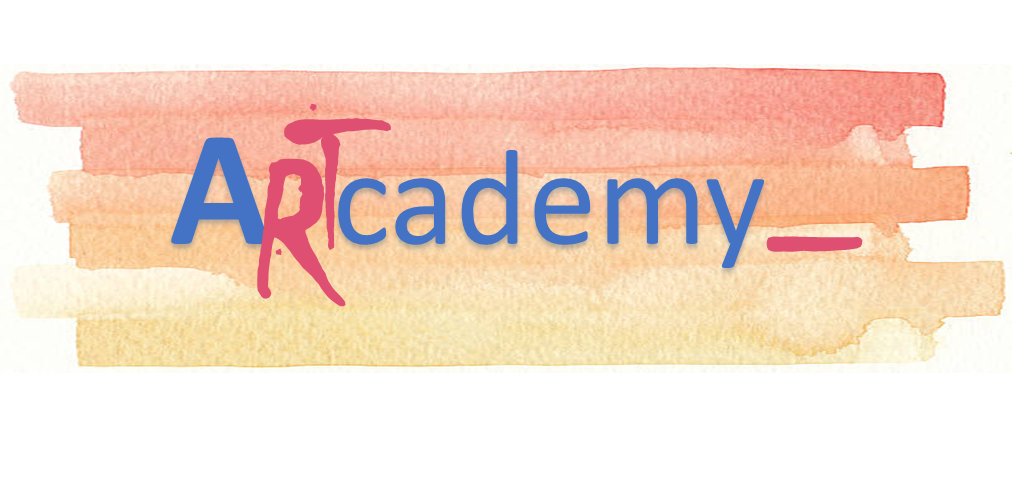 Derechos de propiedad intelectual
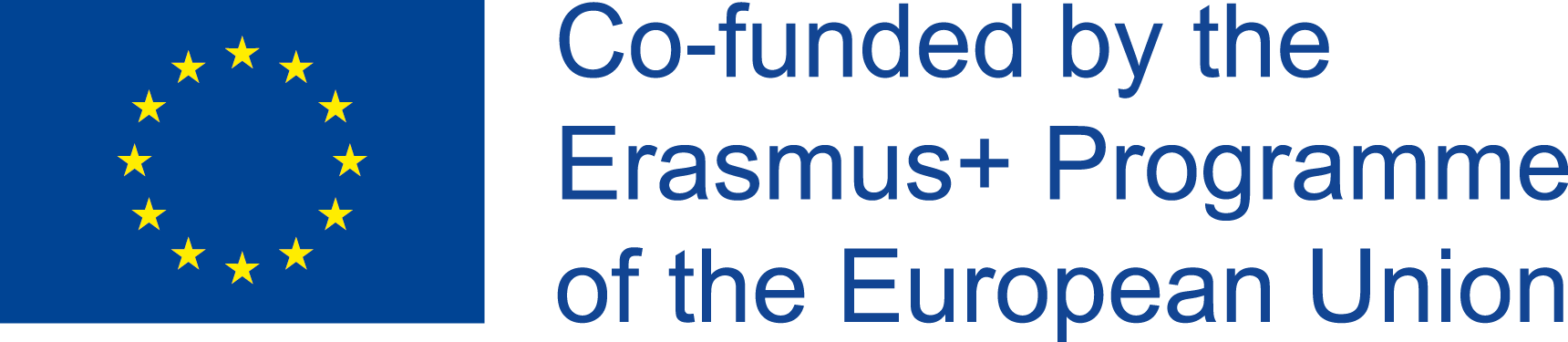 Unidad 2. PROPIEDAD INTELECTUAL
La propiedad intelectual es el conjunto de derechos que corresponden a los autores y a otros titulares (artistas, productores, organismos de radiodifusión...) respecto de las obras y prestaciones fruto de su creación.
Una obra está protegida plenamente por ley en el mismo momento de su creación y sin la necesidad de ningún requisito formal.
¿ES NECESARIO REGISTRAR UNA OBRA PARA PROTEGERLA?
NO, sin embargo, es conveniente indicar la reserva de los derechos y el símbolo NO, sin embargo, es conveniente indicar la reserva de los derechos y el símbolo ©, en el caso de una obra.
La inscripción registral supone una protección de los derechos de propiedad intelectual, en tanto que constituye una prueba cualificada de la existencia de los derechos inscritos.
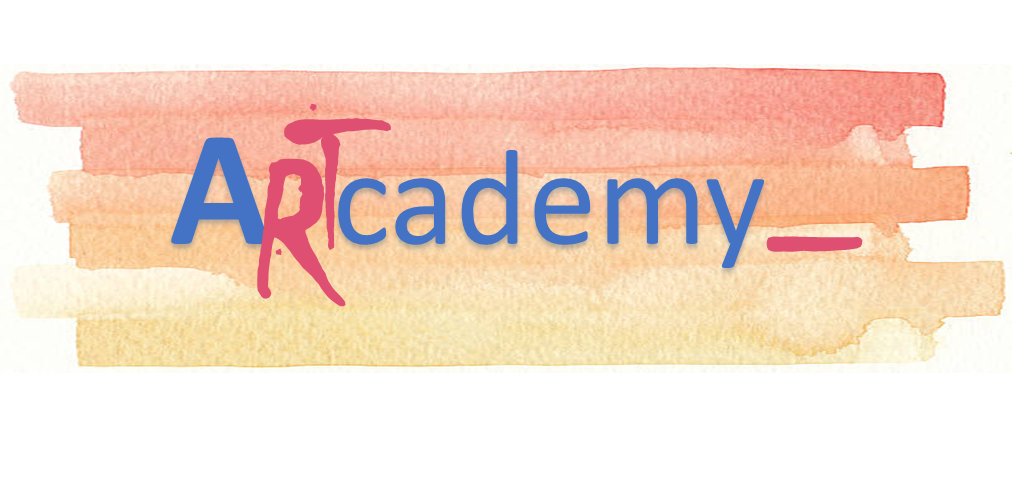 This Project has been funded with support from the European Commission. This publication reflects the views only of the author, and the Commission cannot be held responsible for any use which may be made of the information contained therein.
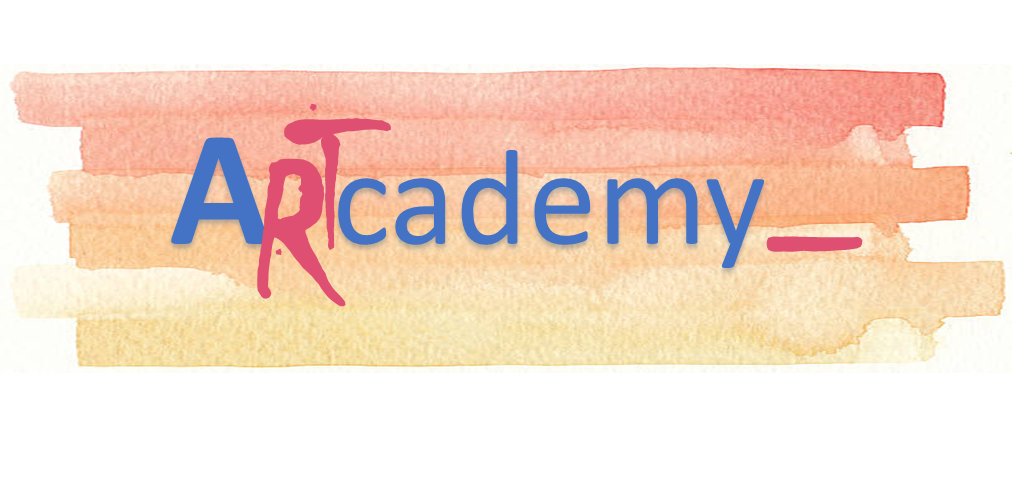 Registro/Copyleft
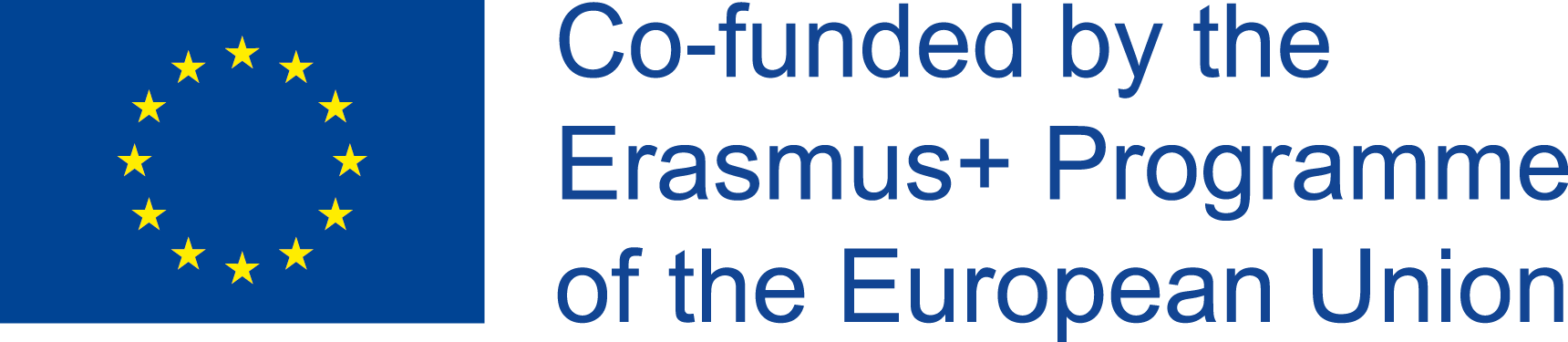 Unidad 2. PROPIEDAD INTELECTUAL
El registro:
El registro no es obligatorio, sino voluntario.
En el derecho anglosajón se utiliza la noción de © copyright que, por lo general, comprende la parte patrimonial de los derechos de autor (derechos patrimoniales).
Los derechos de explotación o económicos duran toda la vida de los autores o autoras y hasta 70 años después de la muerte del autor (Derecho Europeo).
La Ley que regula la propiedad intelectual se recoge en el texto Refundido, aprobado por Real Decreto Legislativo 1/1996, de 12 de abril.
¿Es realmente Copyleft una licencia?
El Copyleft no es una licencia en sí misma, sino unas directrices de cómo se debe gestionar la licencia o contrato de la obra (explotación, copia, distribución, etc.).
Cuando elija la licencia que mejor se adecua a mi obra, tendré que indicar de la forma más clara posible bajo qué características se rige la misma.
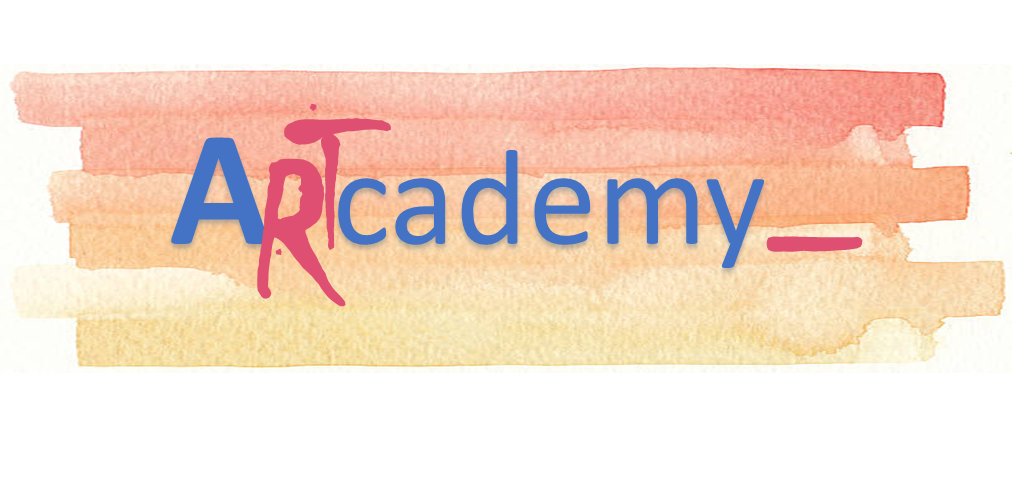 This Project has been funded with support from the European Commission. This publication reflects the views only of the author, and the Commission cannot be held responsible for any use which may be made of the information contained therein.
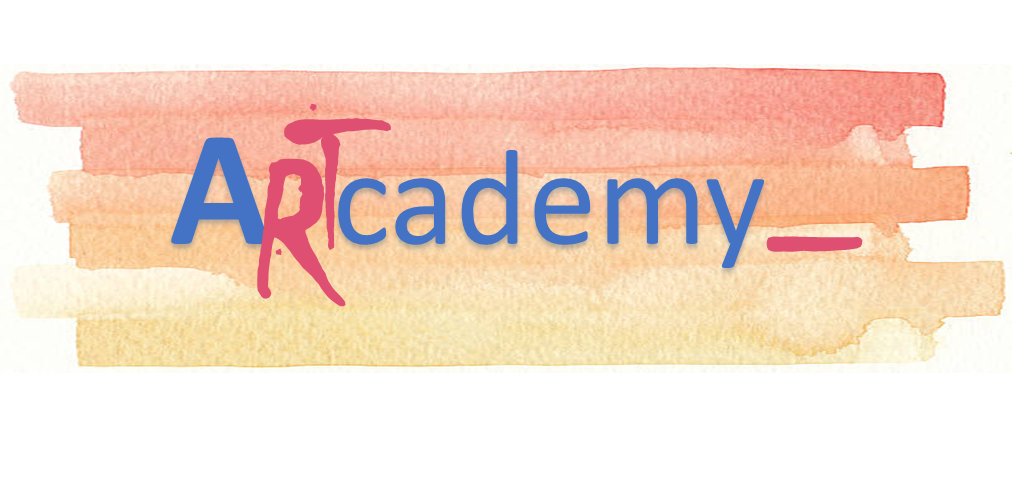 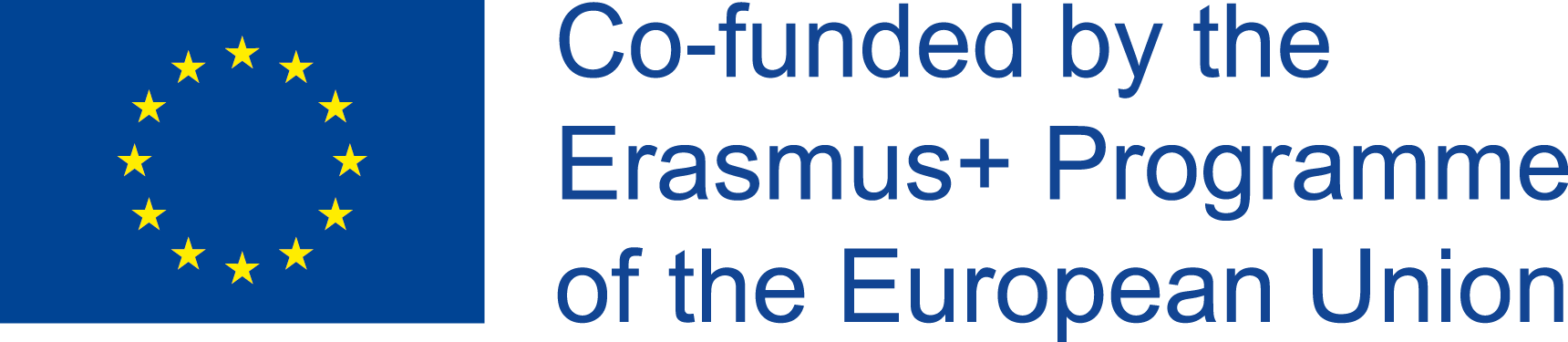 UNIDAD 3. MARCA REGISTRADA
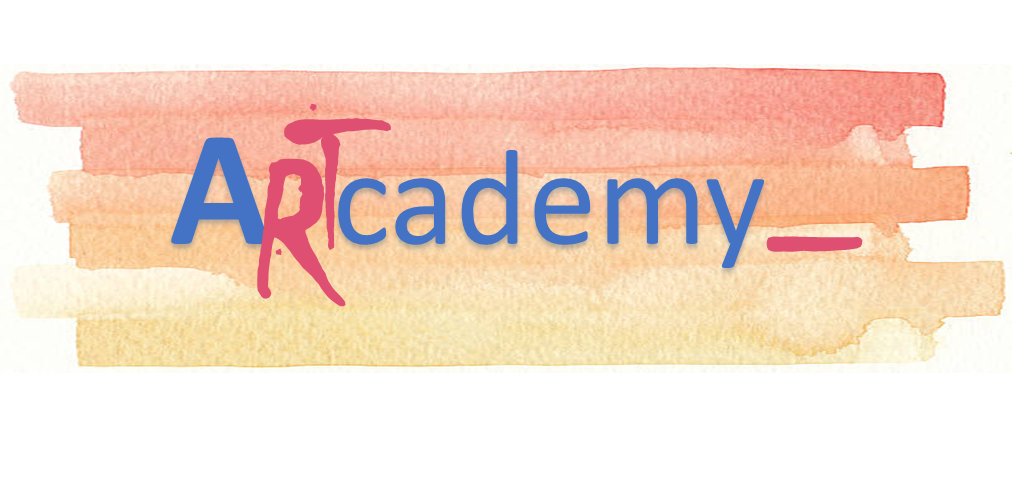 This Project has been funded with support from the European Commission. This publication reflects the views only of the author, and the Commission cannot be held responsible for any use which may be made of the information contained therein.
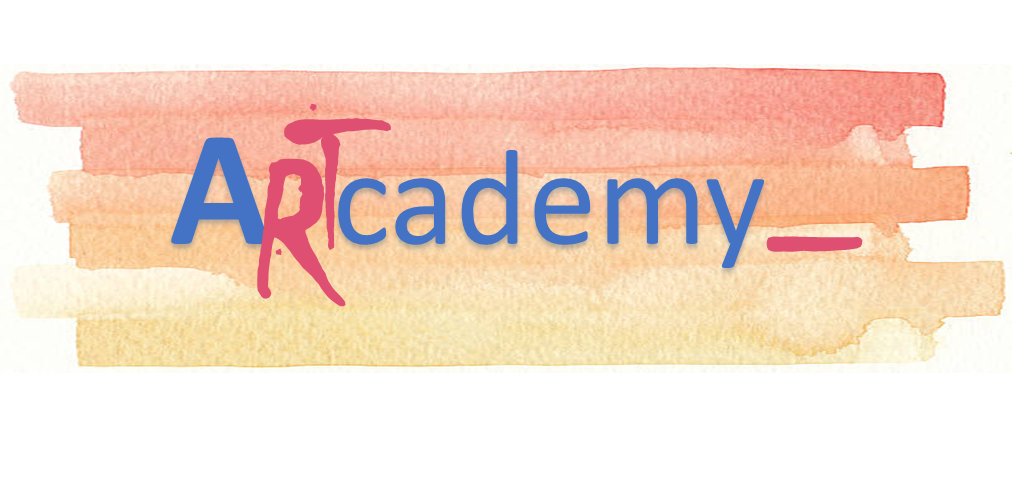 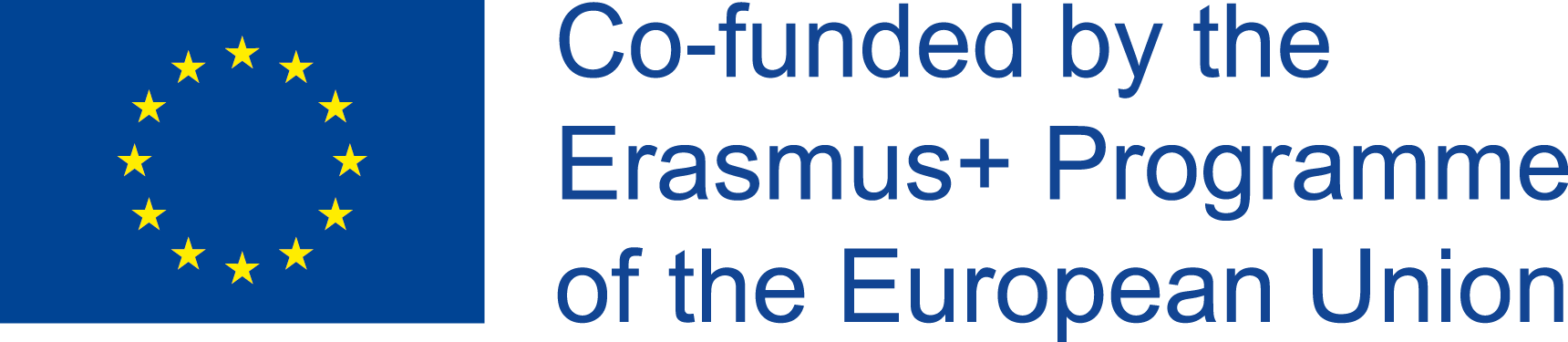 Unidad 3. MARCA REGISTRADA
Procedimiento y Costes
Una vez has elegido tu nombre y has creado el logotipo, que incluya tu propuesta de valor única es el momento de registrar la marca para protegerla de la competencia y que no pueda ser utilizada por otros.
El registro se realiza en la Oficina Española de Patentes y Marcas (OEPM) cuya página web es http://www.oepm.es. 

¡Recuerda! Solo proteges las clases en las que registras tu marca
En el siguiente enlace puedes ver las clases disponibles para que elijas la más adecuada/s:
Clasificación internacional de productos y servicios de marcas (CLINMAR) (clasificación de Niza 10ª edición, 2012)
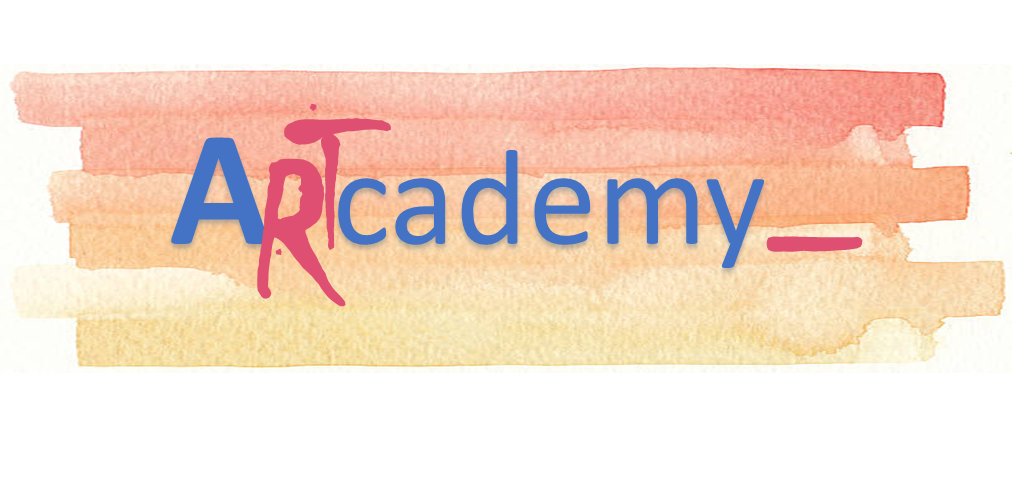 This Project has been funded with support from the European Commission. This publication reflects the views only of the author, and the Commission cannot be held responsible for any use which may be made of the information contained therein.
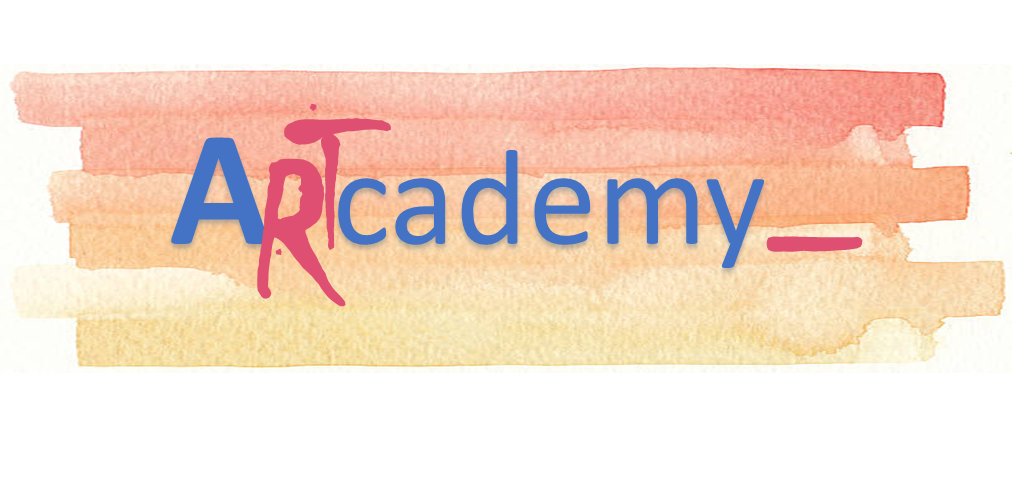 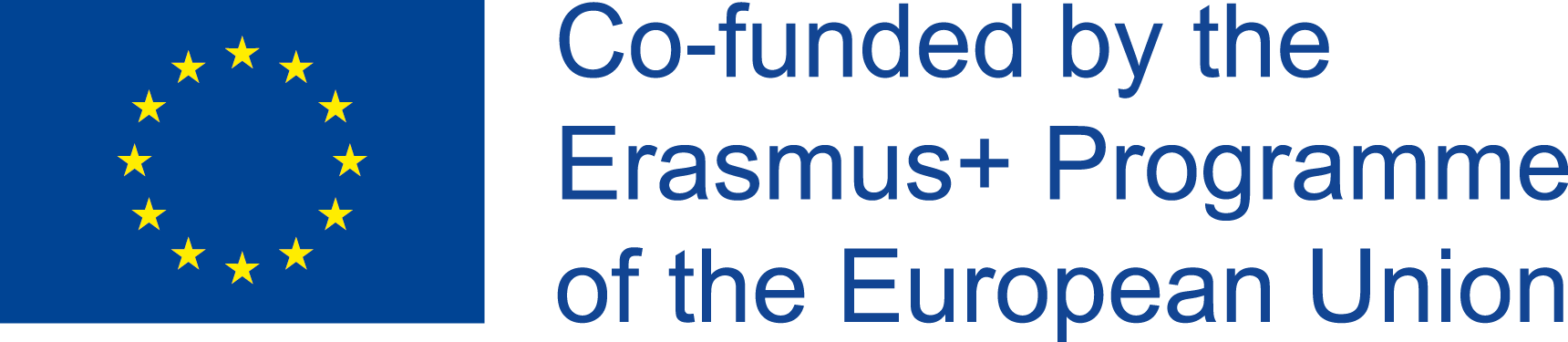 Unidad 3. MARCA REGISTRADA
Procedimiento y Costes
Coste registro de marcas
Si, registrar una marca tiene un coste, ahora bien. Si lo haces tú por tú cuenta como te explicamos aquí el ahorro verás que es considerable respecto a hacerlo un registrador. Las tasas para 2018 son las siguientes:
Registro presencial:
Primera clase: 147,49€
Segunda clases y siguientes: 95,55€
Registro a través de la sede electrónica:
 Primera clase: 125,36€
 Segunda clases y siguientes: 81,21€
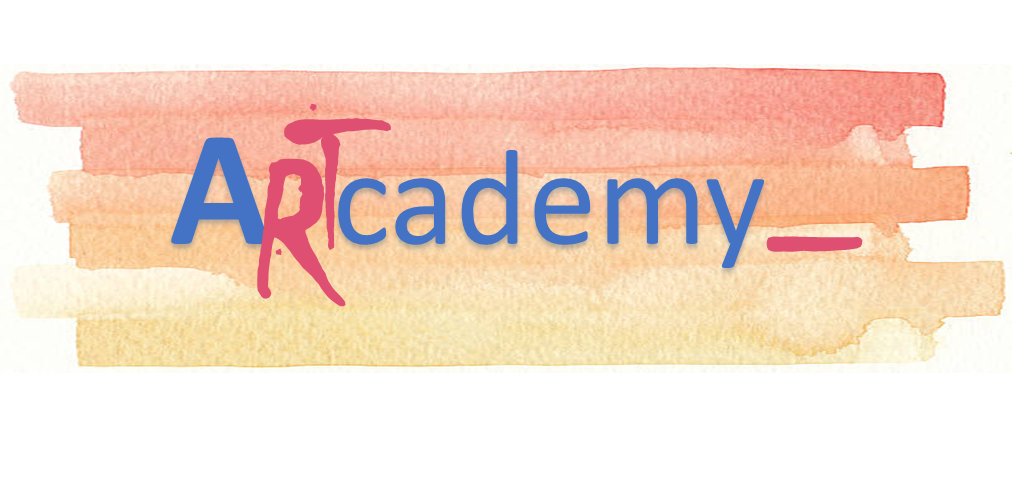 This Project has been funded with support from the European Commission. This publication reflects the views only of the author, and the Commission cannot be held responsible for any use which may be made of the information contained therein.
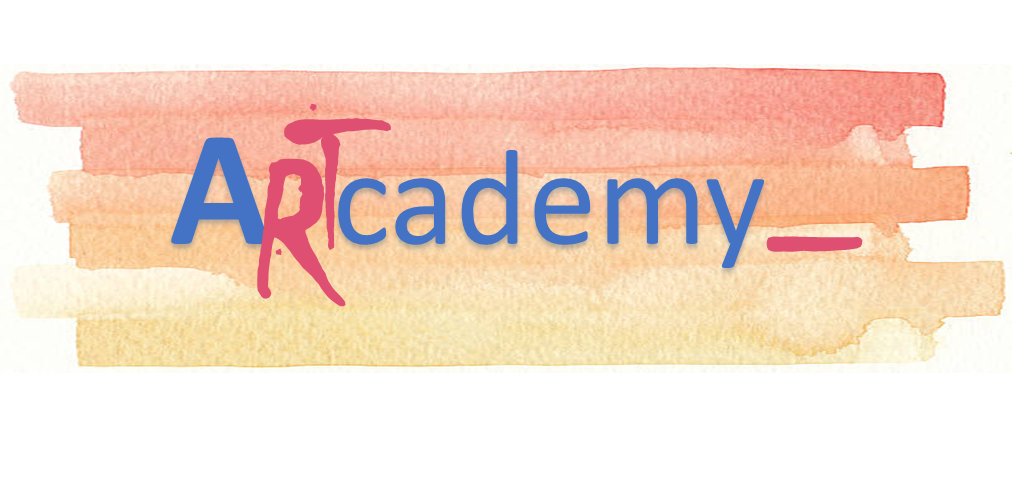 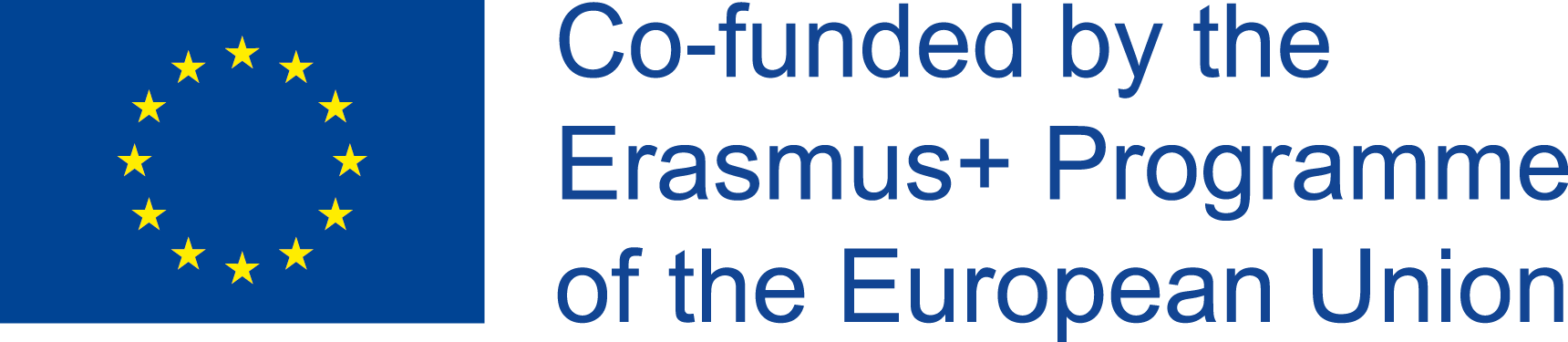 THANKS!